www.thescienceteacher.co.uk  | resources for science teachers who like to think
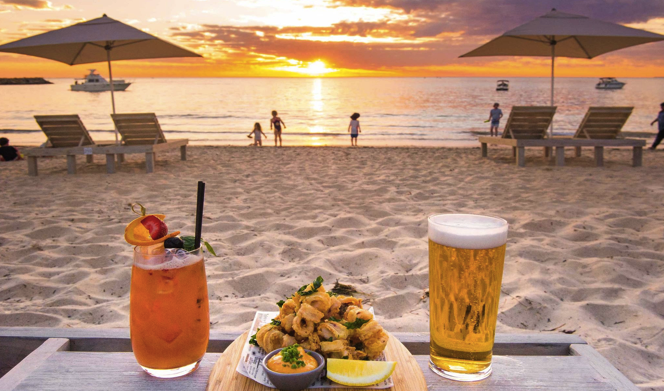 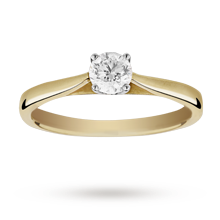 How many substances can you ‘see’?
e.g. water, H2O
[Speaker Notes: Put into pairs 
 Glass 1: no change
 Glass 2: The ‘red wine’ has turned to ‘water’ or ‘white wine’
 Glass 3: The ‘red wine’ has turned to ‘milk’
 Glass 4: The ‘red wine’ has turned to ‘raspberry milk shake’
 Glass 5: The ‘red wine’ has turned into ‘fizzy lemonade’]
Sodium chloride (NaCl (s))
Argon (Ar) 
Chlorophyll (C55H72O5N4Mg)
Fructose (C6H12O6)
Diamond (C)
Gold (Au)
Silicon dioxide (SiO2)
Citric acid (C6H8O7)
Water (H2O)
Alcohol (C2H5OH)
Oxygen (O2)
Carbon dioxide (CO2)
structure
substance at 25 oC
bonding
Element
(made from only one type of atom)
Compound
(made from two or more elements chemically combined)
covalent
ionic 
lattice
covalent
metallic
lattice
monatomic
Name:
Formula:.
Name:
Formula:.
Name:
Formula:..
molecule
lattice
molecule
lattice
Name:
Formula:.
Name:
Formula:.
Name:
Formula:.
.
Name:
Formula:..